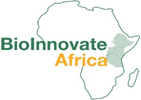 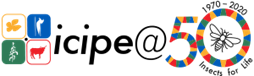 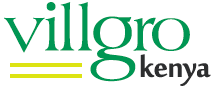 Proposed project title
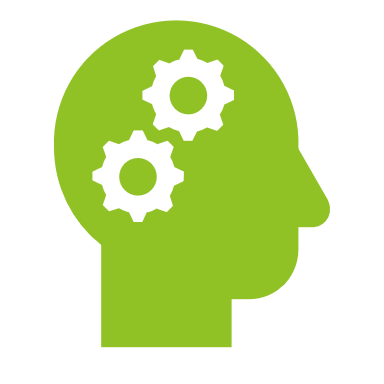 Presented by: __________________
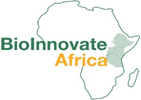 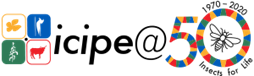 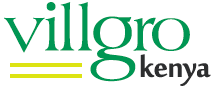 Describe the innovative idea.
What is the problem you are trying to solve with this innovative idea?
Background
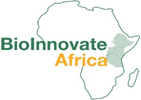 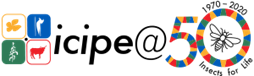 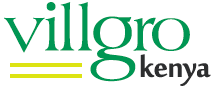 What are the alternative solutions to the problem you are trying to solve?
What makes your idea stand out?
Competition
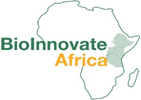 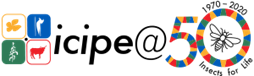 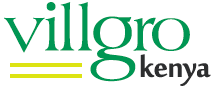 Potential impact
Who are the likely users of your innovative idea?
How would your innovative idea affect them?
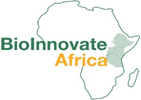 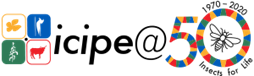 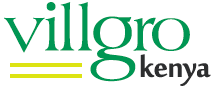 What progress have you made so far?
What additional partnerships would you like to have to further this progress?
Progress to Date
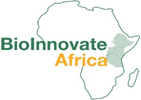 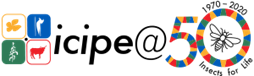 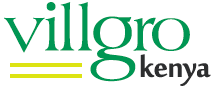 What is your picture of success:
a) in the  next 1 year?
b) in the next 3 years?
Vision of success
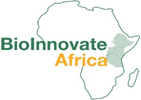 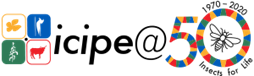 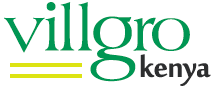 List the team members and their roles in this project.
Team
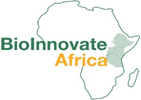 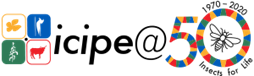 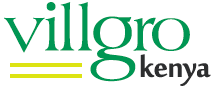 Has your idea been tested(in the lab, field, engineering workshop)?
If yes, briefly describe the findings.
Please, indicate if there is intellectual property rights associated with your innovative idea.
Technical proof of concept
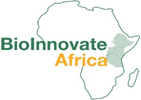 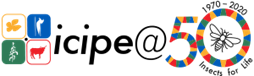 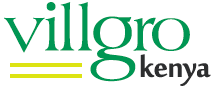 Thank you
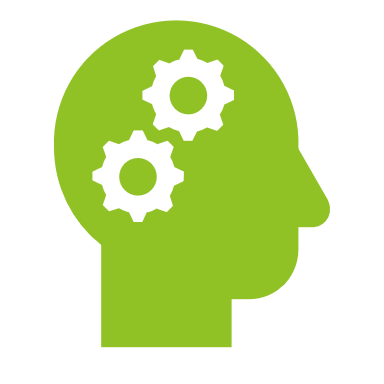